Lichte traumazorg Lemmeronderzoek naar substitutie in de zorg
Hans Arentsen en Evert Jan Breet huisarts te Lemmer
Machiel Kuipers en Pieter Lubbert Heelkunde Friesland
Theo Bakker transmuraal coördinator Antonius Zorggroep
Tjitte Verbeek van Buuren, huisarts i.o. en onderzoeker
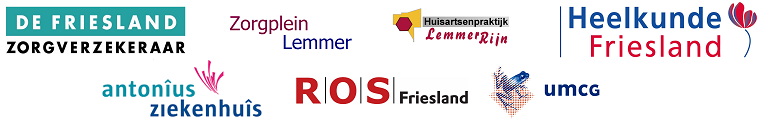 Lichte traumazorg Lemmer
Doel:
Onderzoeken van tevredenheid en behandelresultaten van lichte traumazorg in de huisartsenpraktijk, in vergelijking met de tweede lijn.

Huisartsen die gipsen en spalken..
Het bespaart uw patiënt tijd en geld (eigen risico), maar wat vindt u hier van?
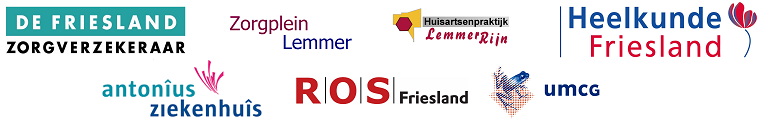